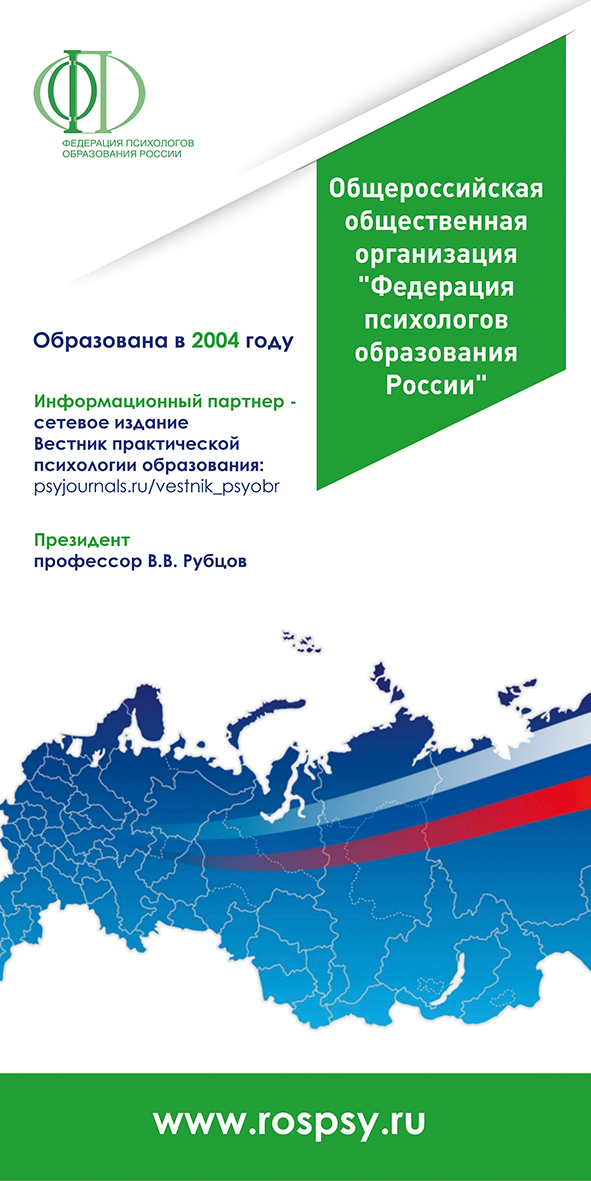 Общероссийская общественная организация
«ФЕДЕРАЦИЯ ПСИХОЛОГОВ ОБРАЗОВАНИЯ РОССИИ»
«Экспертное сообщество «Федерация психологов образования России»: сохранение традиций и вклад в развитие профессионального Конкурса»
Вебинар 
по вопросам федерального этапа Всероссийского конкурса профессионального мастерства «Педагог-психолог России – 2019»
7 августа 2019 года
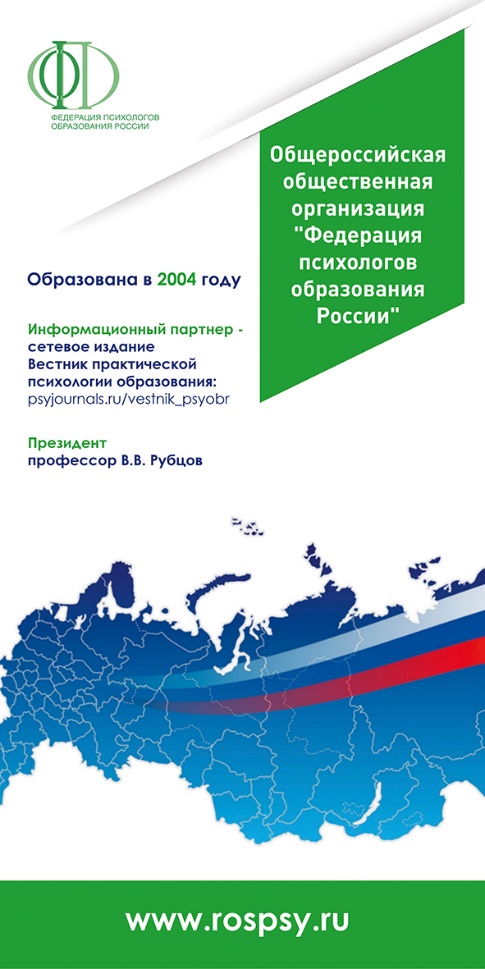 1
Цель конкурса
Выявление, демонстрация и тиражирование передового опыта, реализация творческого потенциала психологов образования России, повышение престижа службы практической психологии в системе образования Российской Федерации.
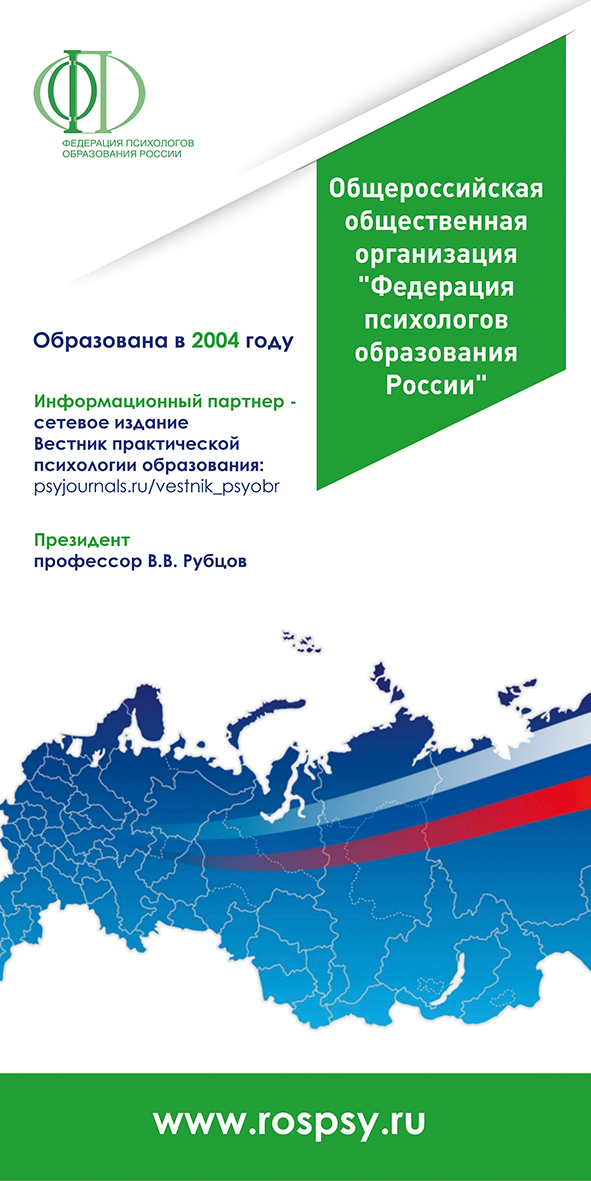 2
3
I этап (региональный). Проводится организационными комитетами региональных конкурсов профессионального мастерства «Педагог-психолог – 2019».
Срок проведения: не позднее 16 сентября 2019 г.
Место проведения: субъекты Российской Федерации.

II этап (федеральный) включает два тура.
Первый (экспертный) тур проводится Общероссийской общественной организацией «Федерация психологов образования России». 
Срок проведения: 26 сентября – 2 октября 2019 г.
Место проведения: город Москва.

Второй (финальный) тур проводится Министерством просвещения Российской Федерации.
Срок проведения: 2 – 3  октября 2019 г.
Место проведения: город Москва.
Этапы проведения Конкурса
Разработка предложений по актуализации Положения о Всероссийском конкурсе профессионального мастерства «Педагог-психолог России – 2019»
Разработка предложений по программе Всероссийского конкурса профессионального мастерства «Педагог-психолог России – 2019»
Разработка предложений по количеству номинаций Всероссийского конкурса профессионального мастерства «Педагог-психолог России – 2019»
Разработка предложений по составу оргкомитета, экспертной комиссии и Жюри, команды волонтеров Конкурса
Администратор официального сайта Конкурса
Экспертная поддержка участников Конкурса (вебинар, онлайн-консультирование)
Проведение экспертного тура Федерального этапа Конкурса
4
Эксперты конкурса
5
Сайт конкурсапедагогпсихолог.рф
6
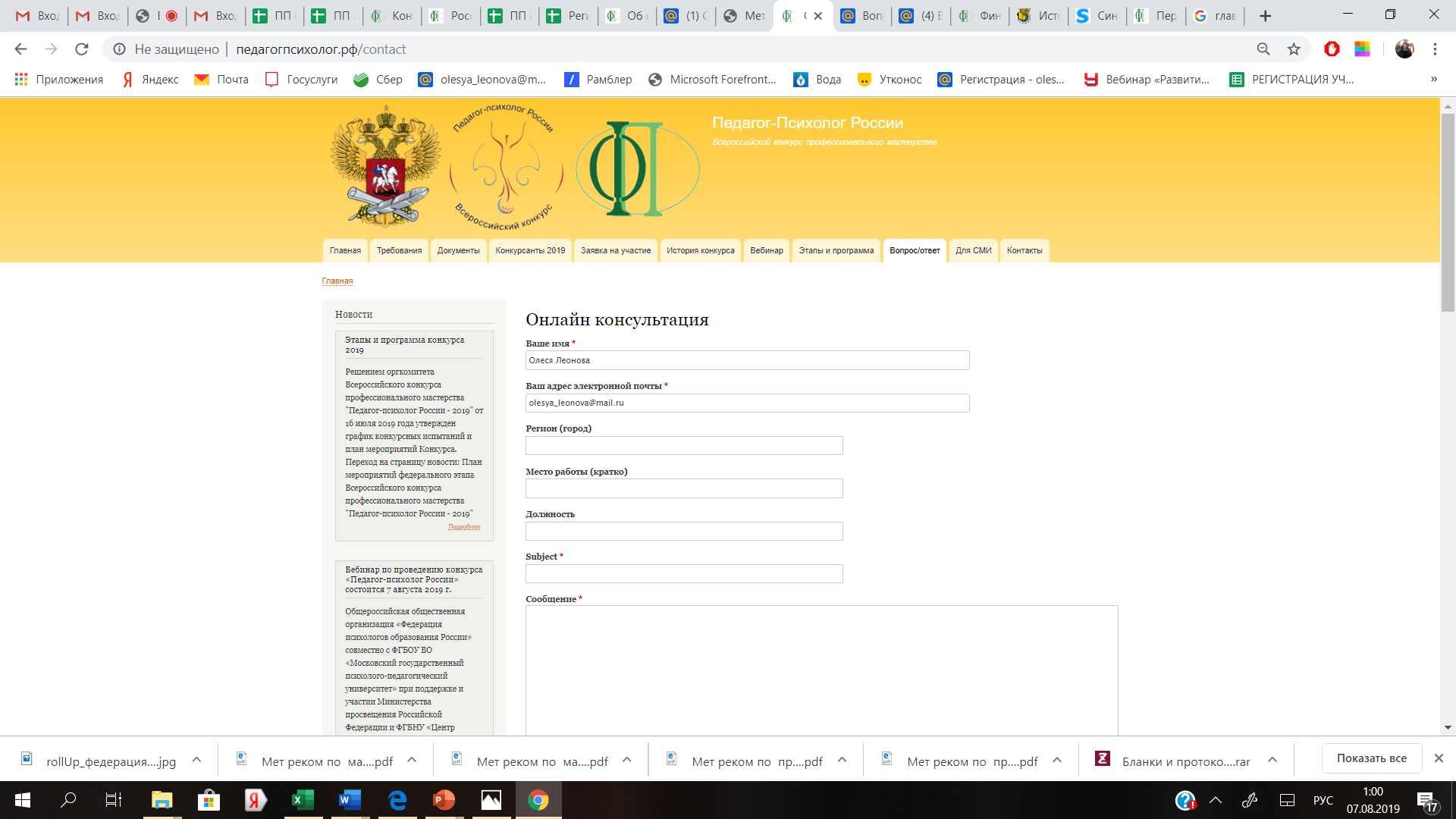 Онлайн-консультирование по вопросам федерального этапа Конкурса на сайте Конкурса
7
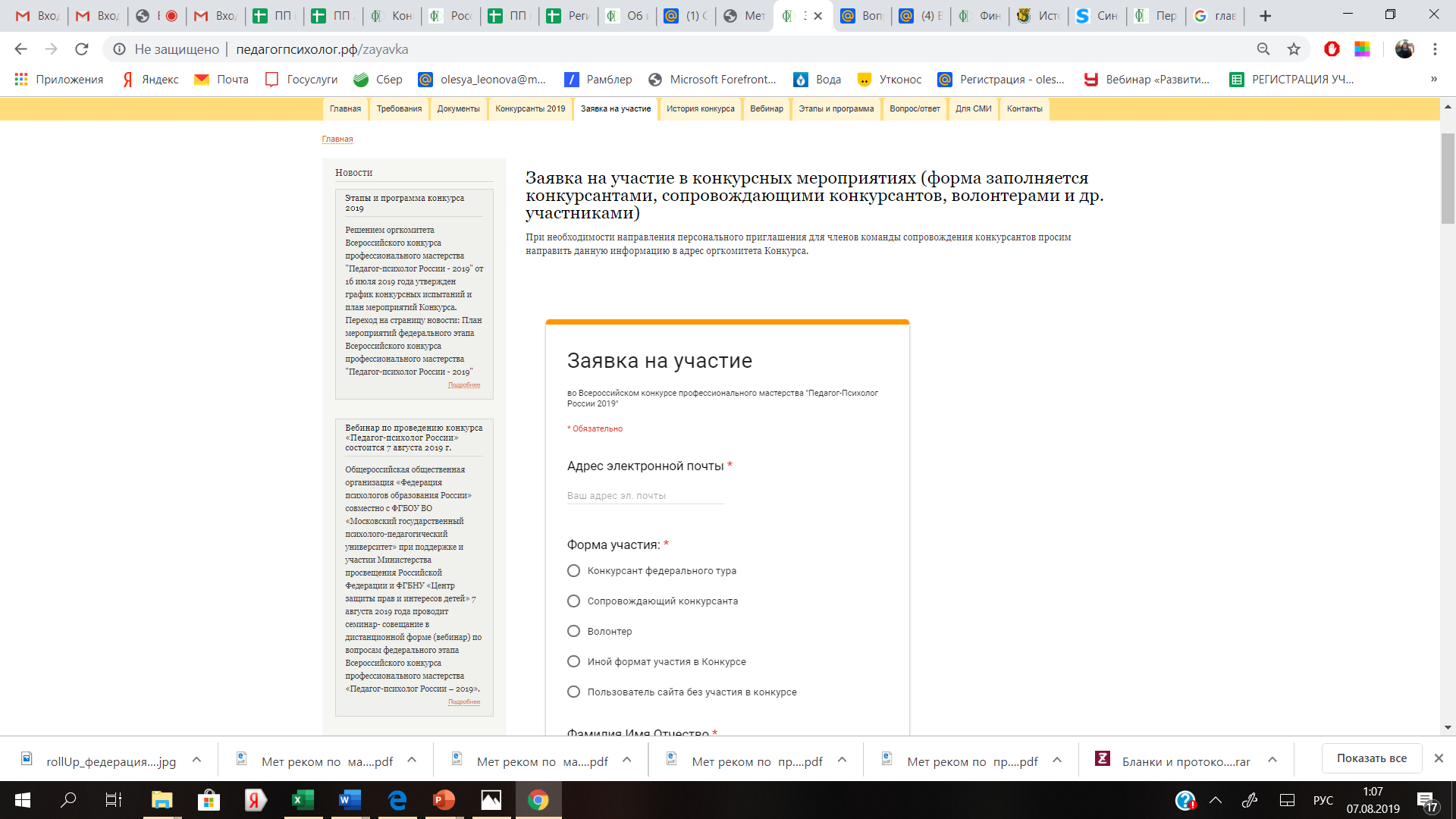 Электронная регистрационная форма участника Конкурса
8
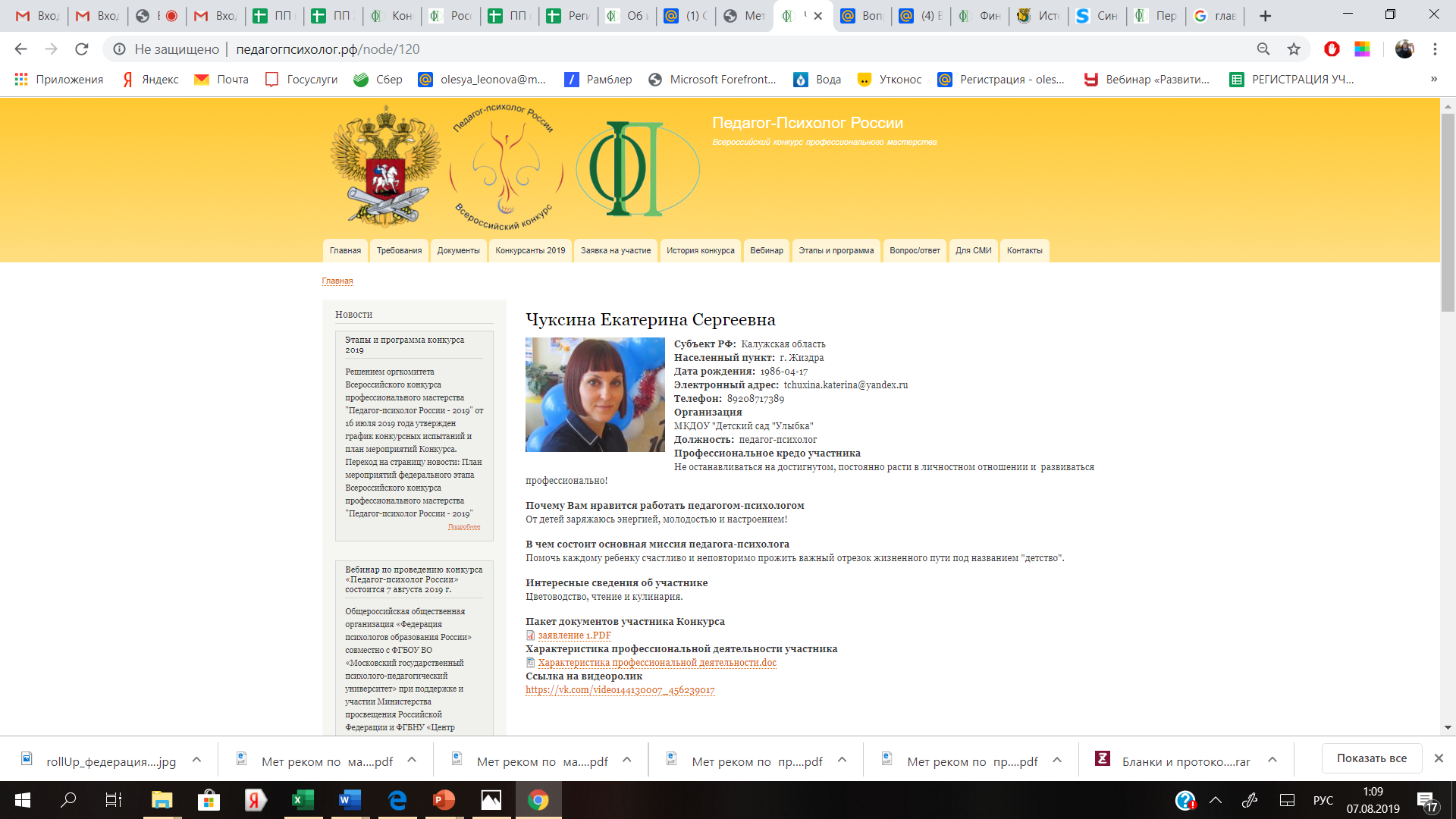 Личный кабинет участника Конкурса
9
Требования к конкурсным работам экспертного тура
«Характеристика профессиональной деятельности участника».
Формат: документ Microsoft Word объемом не более 20 страниц, написанный от имени конкурсанта (с соблюдением правил заимствования), в качестве основных разделов включающий:
	сведения о профессиональном и дополнительном профессиональном образовании; 
	сведения об особенностях организации (место работы Конкурсанта)
и об особенностях субъектов образовательных отношений, включенных
в программу профессиональной деятельности Конкурсанта;
	сведения о цели, задачах и основных направлениях профессиональной деятельности Конкурсанта в соответствии с профессиональным стандартом «Педагог-психолог (психолог в сфере образования);
	перечень применяемых Конкурсантом психолого-педагогических технологий, методик, программ в соответствии с задачами профессиональной деятельности Конкурсанта;
	перечень разработанных Конкурсантом локальных и/или методических документов, медиапродуктов, программ, проектов и др. с указанием сведений
об апробации и обсуждении в профессиональном сообществе (публикации, утверждение педагогическим и/или управляющим советом организации и т.д.);
	обобщенные итоги профессиональной деятельности Конкурсантаза последние 3 года, отражающие результативность и эффективность психолого-педагогического сопровождения
10
Требования к конкурсным работам экспертного тура
«Визитная карточка».
Видеоролик, представляющий педагога-психолога, рассказывающий об опыте реализации психолого-педагогической практики и/или инновационной технологии оказания психолого-педагогической помощи участникам образовательных отношений, осуществляемых в рамках профессиональной деятельности Конкурсанта в соответствии с требованиями профессионального стандарта «Педагог-психолог (психолог в сфере образования)».
Формат: видеоролик продолжительностью не более четырех минут
с возможностью воспроизведения на большом количестве современных цифровых устройств: AVI, MPEG, MKV, WMV, FLV, FullHD  и др.; качество не ниже 360 px; видеоролик должен быть оформлен информационной заставкой с указанием имени участника, субъекта Российской Федерации и организации, которую он представляет.
11
Требования к конкурсным работам экспертного тура
«Профессиональный квест».
Формат: участник должен подготовить документ «Психологическое заключение» на основе анализа данных протокола психодиагностического обследования.
Возраст детей и проблематика задач для заданий конкурсного испытания определяются Оргкомитетом Конкурса в соответствии с положениями профессионального стандарта «Педагог-психолог (психолог в сфере образования)» по предложениям Экспертной комиссии Конкурса
«Мастер-класс».
Формат: публичное выступление перед коллегами и членами Экспертной комиссии в своей подгруппе, демонстрирующее опыт реализации психолого-педагогической практики и/или инновационной технологии оказания психолого-педагогической помощи участникам образовательных отношений, осуществляемых в рамках профессиональной деятельности Конкурсанта.
Тема мастер-класса определяется участником самостоятельно на основе положений профессионального стандарта «Педагог-психолог (психолог в сфере образования».
Регламент: 15 минут на выступление участника, 5 минут на вопросы членов Экспертной комиссии.
12
Требования к конкурсным работам финального тура
«Профессиональный кейс».
Формат: участник должен решить профессиональный кейс и презентовать его без использования мультимедийных средств. Решение профессионального кейса на определенной аудитории должно быть представлено в форме открытого мероприятия, иллюстрирующего психолого-педагогическую проблему и демонстрирующего анализ и оценку проблемной психолого-педагогической ситуации, а также решение проблемы и принятие решения.
Тематические направления конкурсного задания определяются Оргкомитетом Конкурса по предложениям Экспертной комиссии Конкурса в соответствии с положениями профессионального стандарта «Педагог-психолог (психолог в сфере образования)». 
Регламент: 15 минут на выступление участника (включая самоанализ), 5 минут на вопросы членов Жюри.
13
Спасибо за внимание!
http://www.rospsy.ru
http://педагогпсихолог.рф
14